Assessing the relative functions of two putative collagenase genes extracted from a clinically-relevant vaginal microbe
Nana Afia Twumasi-Ankrah, Jennifer Fettweis, PhD 
Microbiology & Immunology
Molecular Biology Through Discovery
Fall 2019
[Speaker Notes: Hello everyone, my proposal will focus on “Assessing the relative functions of two putative collagenase genes extracted from a clinically-relevant vaginal microbe.]
Discovery of novel vaginal microbe linked with Trichomoniasis.
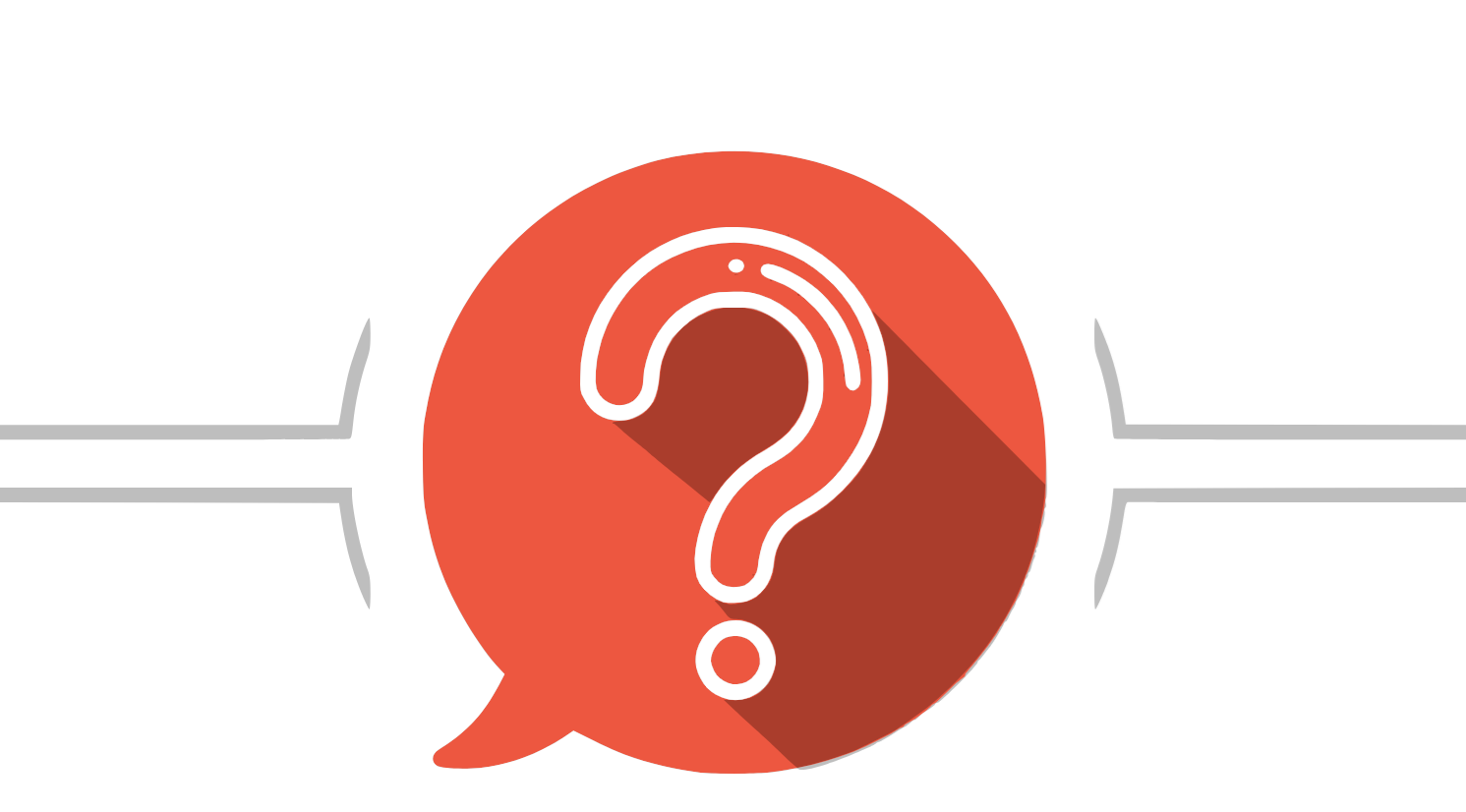 Candidatus Mycoplasma girerdii
Closely associated with Trichomonas vaginalis (causative agent of Trichomoniasis).
First characterized in Fettweis et. al (2014) paper1.
Fettweis et. al (2014). PLoS One. 9(10): e110943. Published online 2014 Oct 22. doi: 0.1371/journal.pone.0110943
[Speaker Notes: In 2014, my mentor, Dr. Jen Fettweis and a group of her colleagues published a paper which focused on characterizing the genomic attributes of a novel vaginal microbe. This microbe, which was named Ca. Mycoplasma gerirdii, is of interest to both clinicians and researchers due to its incredibly tight association with Trichomoniasis.]
T. vaginalis and Ca. Mycoplasma girerdii
Clinically-relevant microbe

It is interesting.
Unresolved pathogenicity

What does it do?
[Speaker Notes: The close interaction between T. vaginalis and M. gerirdii functions as both a blessing and a curse because on one hand we can be confident that we are dealing with a clinically-relevant bacteria, while on the other hand it is a lot harder to obtain a clear understanding of M. gerardii’s individual clinical impact because it is so heavily overshadowed by T. vaginalis. So to work around this problem we decided to start focusing our attention on identifying potential virulence factors. 

My proposal focuses on verifying the functions of two putative collagenase genes. These are genes that are found to bear some resemblance to known collagenase ezymes, however their functions have not been verified experimentally.]
Proposal Question
Do the putative collagenase genes present in Mycoplasma girerdii encode enzymes capable of catalyzing the breakdown of collagen?
[Speaker Notes: It was with this thought that I decided to pursue the following research question.]
Experimental Design
Genetic Synthesis 
Genetic cloning
Collagenase Activity Assay
[Speaker Notes: My project comes in three stages. Each stage will be completed twice for each gene.]
Stage 1: Why Genetic Synthesis?
Minimize translational errors
Ca. Mycoplasma girerdii utilizes a slightly different genetic code. 
Codon Optimization
Maximize gene expression during cloning. 
Relatively easy process. 
Changes are made computationally.
Synthesized by company
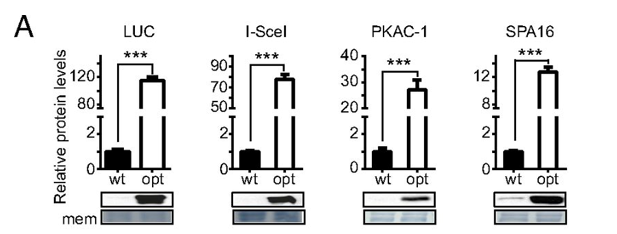 Adapted from Zhou et. al (2016)2.
Zhou, Z., et al. 2016. Proceedings of the National Academy of Sciences of the United States of America. Published online before print September 26, 2016, doi: 10.1073/pnas.1606724113
Stage 1: Genetic Synthesis Process
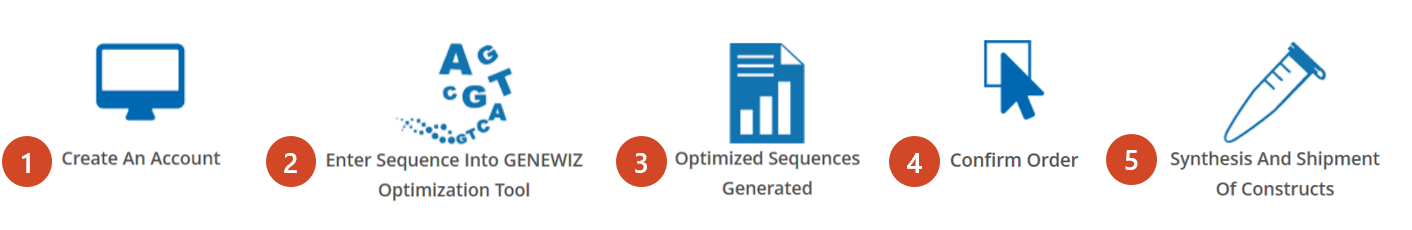 Diagram modified from GENEWIZ website.
Wait 8-10 business days...
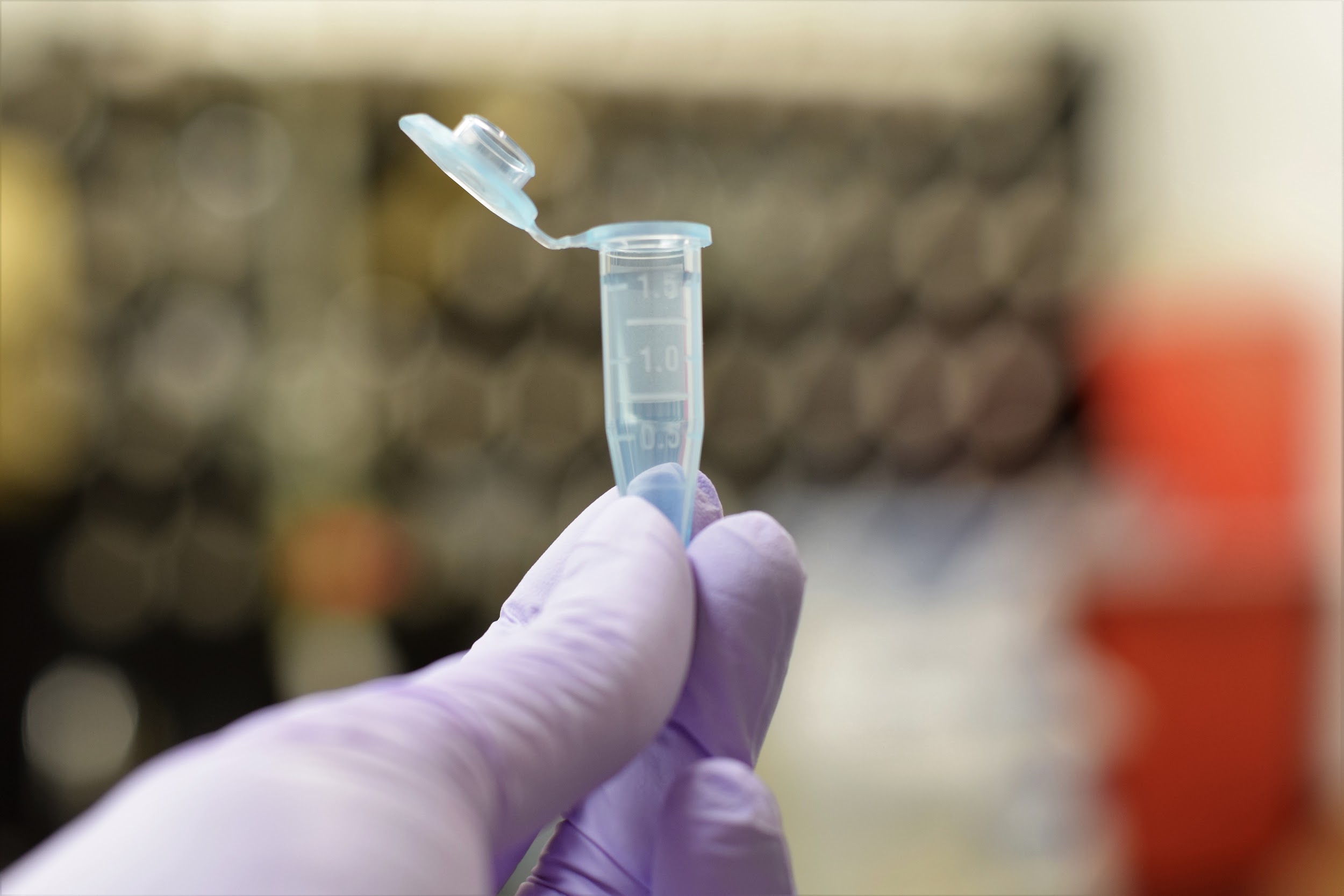 Genes delivered!
Stage 2: Cloning - Insertion of target gene into recipient vector
Recipient Vector
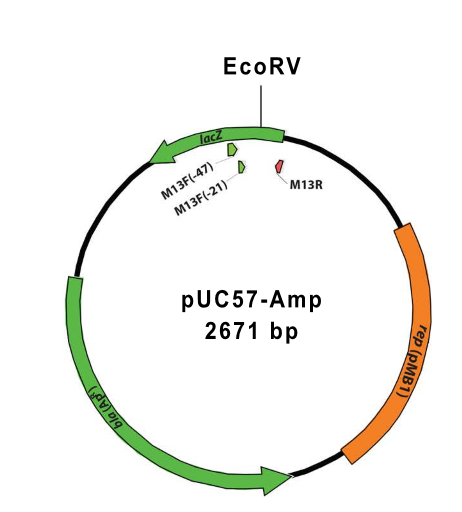 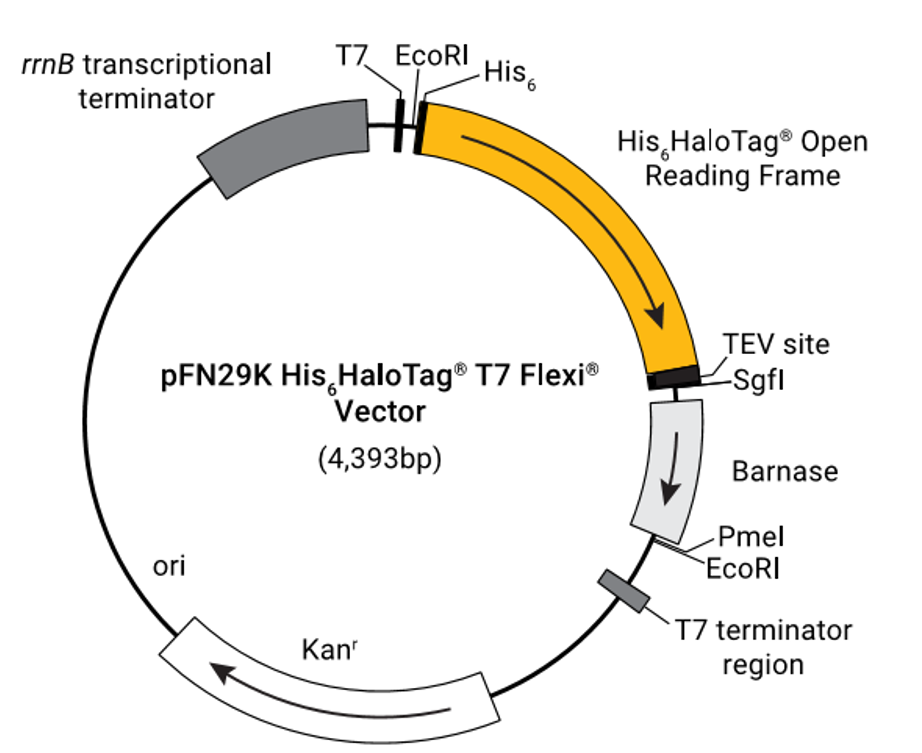 Original Vector
Target Gene
Stage 2: Cloning - Insertion of target gene into vector
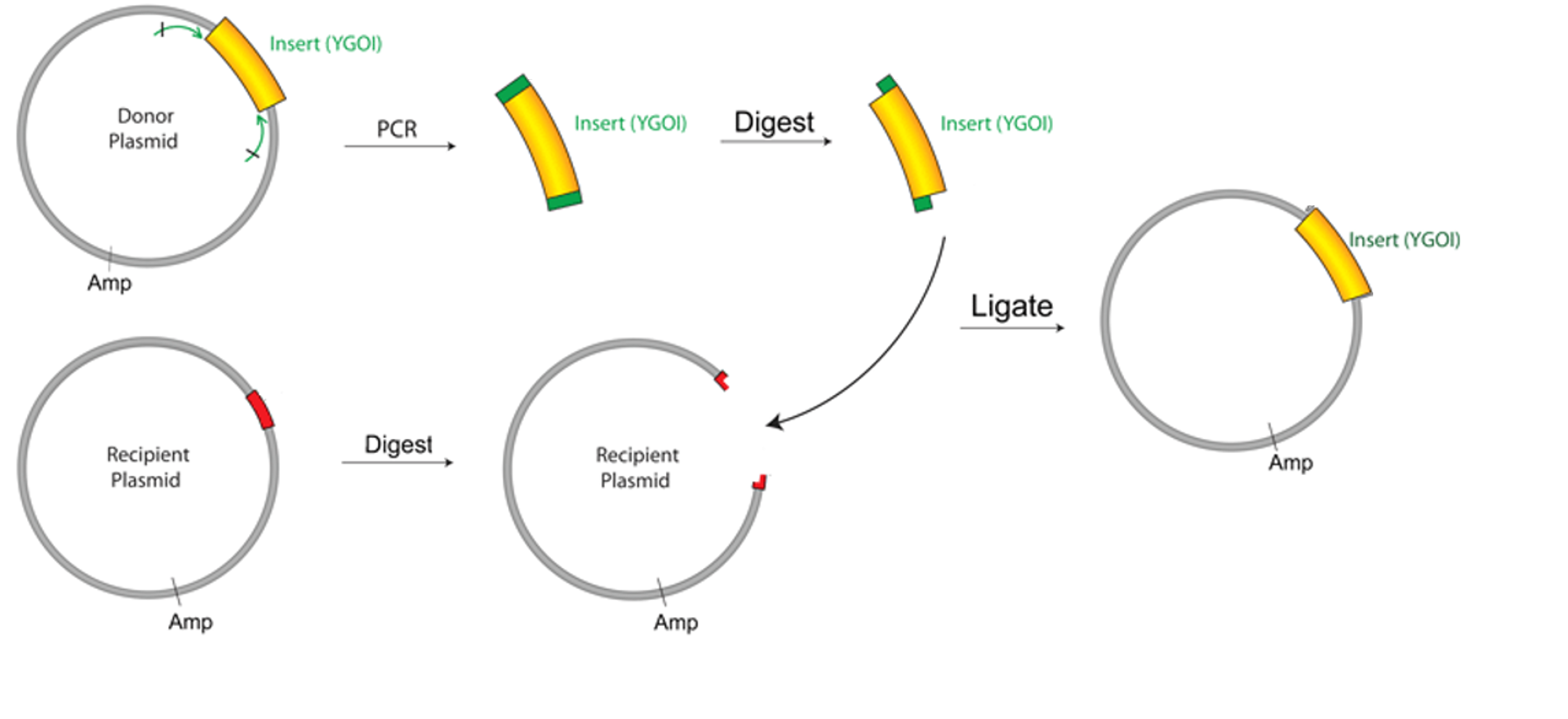 Gene Amplification Using PCR
Primer Design
Purify DNA from PCR Reaction
Isolate Target Gene
Insert Target Gene into T7 Flexi Plasmid
Digest with SgfI and PmeI restriction enzymes
Ligate into vector. 
Verify accurate insertion of target gene using Sanger Sequencing.
Modified from https://www.addgene.org/protocols/pcr-cloning/
Stage 2: Cloning - Heat Shock Transformation
Keep  JM109 Competent Cells (E. coli host) on ice. 
Add plasmids to cells.
Heat shock: Place tube in 42°C water bath for 45–50 seconds 
Return to ice.  
Add growth medium then incubate at 1.5 hours at 37°C with shaking.
Plate on agar.
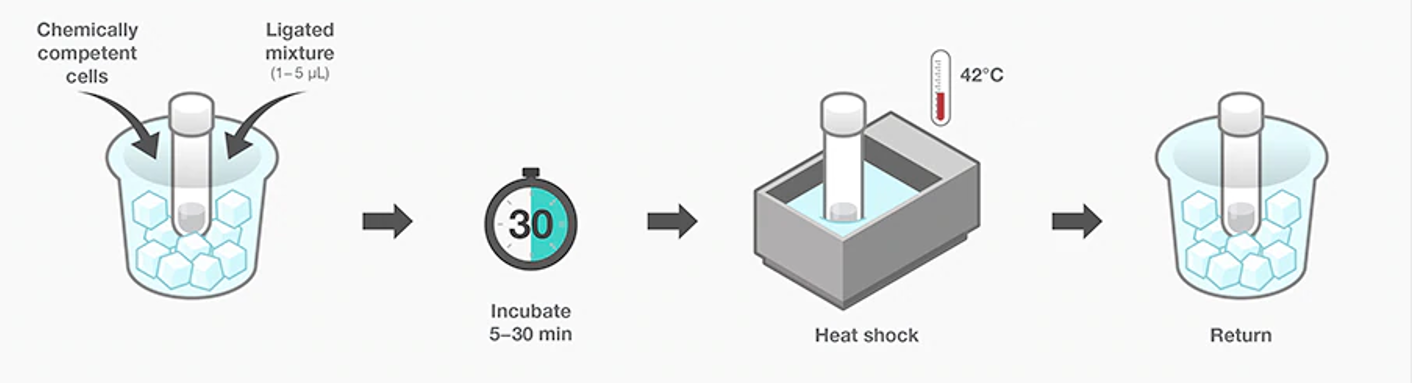 Heat shock transformation. Image modified from https://www.thermofisher.com/us/en/home/life-science/cloning/cloning-learning-center/invitrogen-school-of-molecular-biology/molecular-cloning/transformation/bacterial-transformation-workflow.html
Stage 2: Cloning - Selection Process
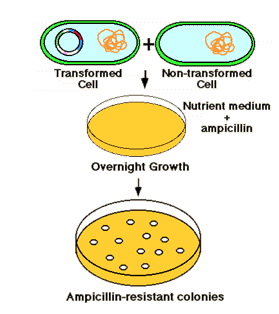 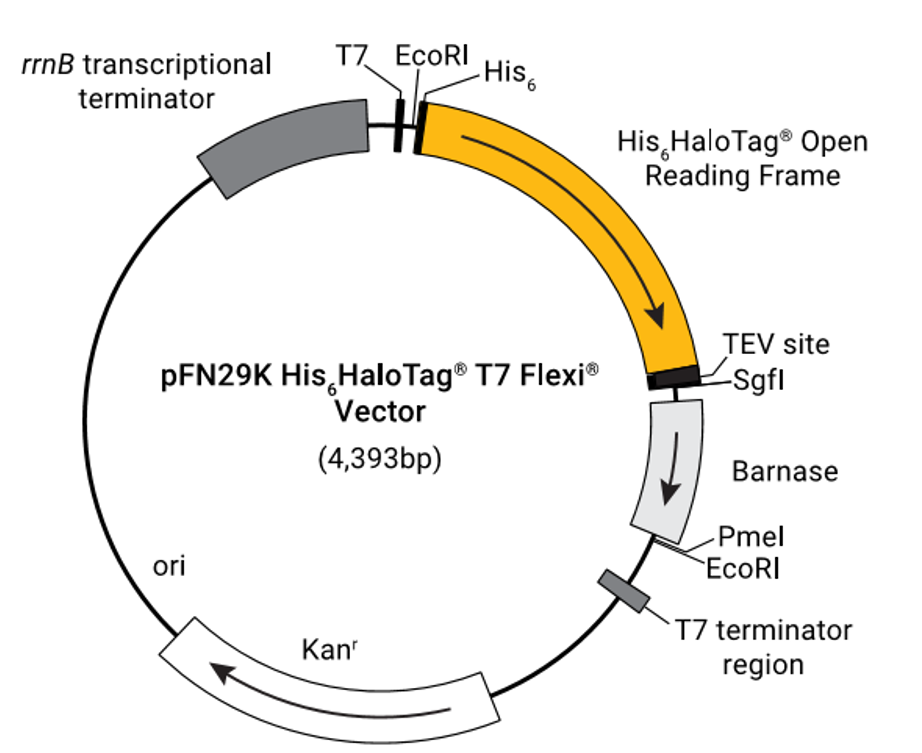 Image obtained from: http://sivabio.50webs.com/dnacloning.htm
Stage 2: Cloning - IPTG Induction and Gene Expression
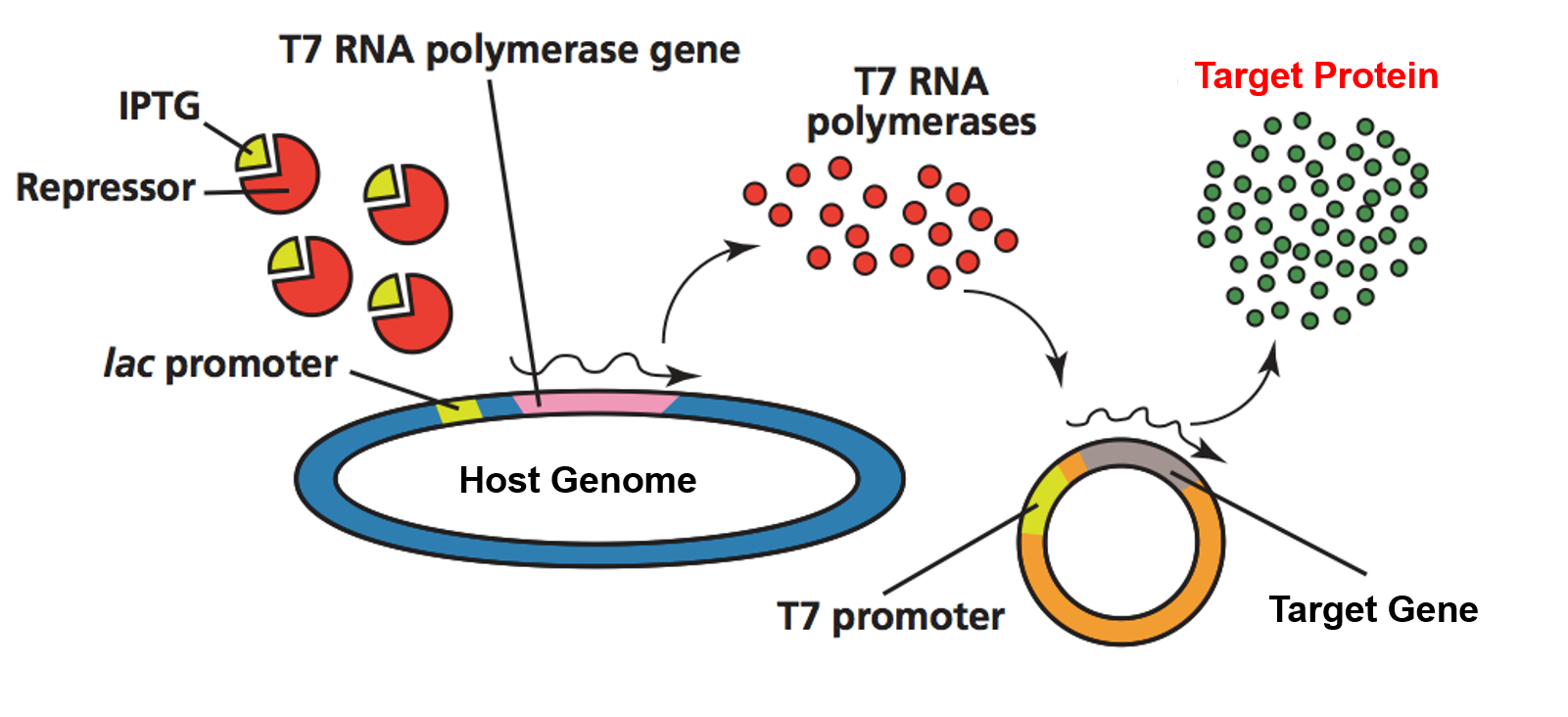 Begin harvesting target protein.
Image Modified from https://laney.edu/doug_bruce/mild-mannered-bacteria-by-day-glowing-jellyfish-by-night/
Stage 2: Cloning - Protein Purification
Purified Target Protein
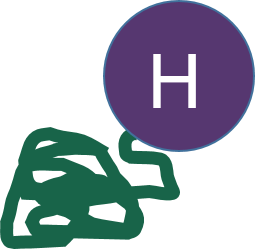 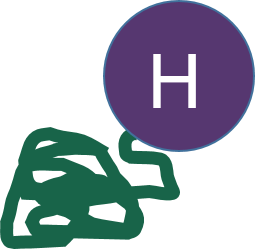 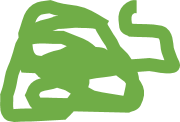 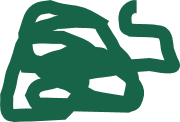 Bind 
Wash
Elute
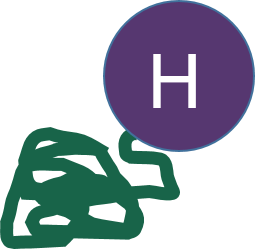 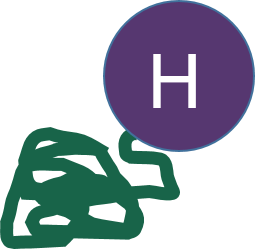 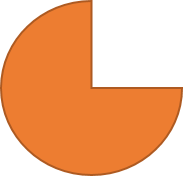 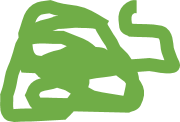 Purification
TEV Protease
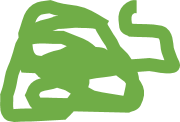 Stage 3: Collagenase Activity Assay
Purified Protein
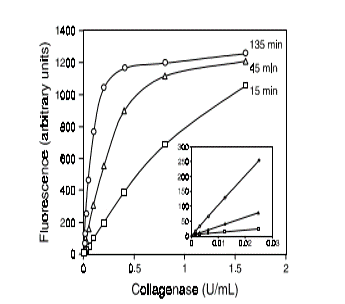 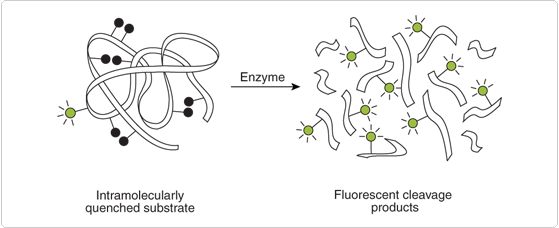 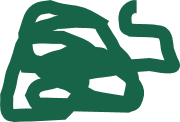 Fluorescence microplate reader
Substrates:
collagen type I from bovine skin
collagen type III from human placenta
gelatin from pig skin
Implications of collagenase activity in vaginal microbiota
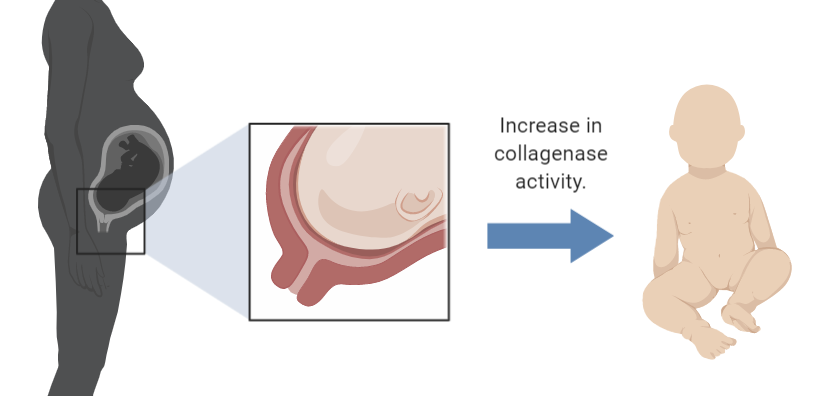 Increase in collagenase activity induces labor in pregnant woman. 
Time-sensitive process.
Collagenase activity amongst vaginal microbiota may induce early labor.